Прогулка
«Елочка-Красавица»
2 младшая группа
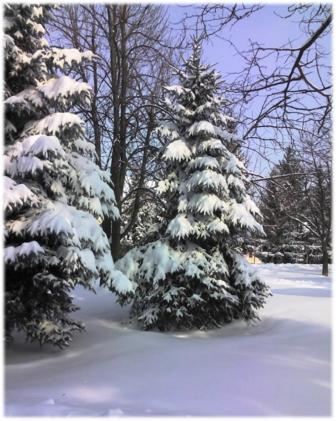 Создала воспитатель Семуха В.П 
МАДОУ ЦРР-д/с №9 «Улыбка» г.Светлый
Цель прогулки:
Познакомить с елью и ее   
свойствами.
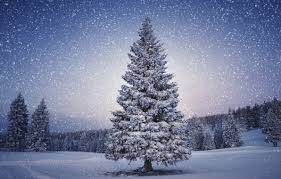 Задачи:
1.Научить сравнивать живую ель от искусственной.

2. Воспитывать бережное отношение к природе.

3.Активизировать словарный запас (иголки какие? Елка, – какая?. )
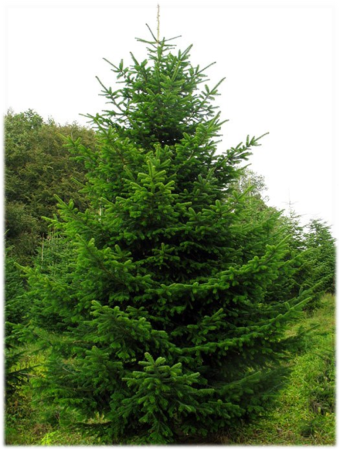 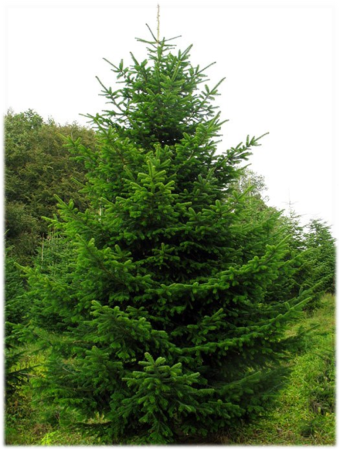 Рассматриваем нашу елочку
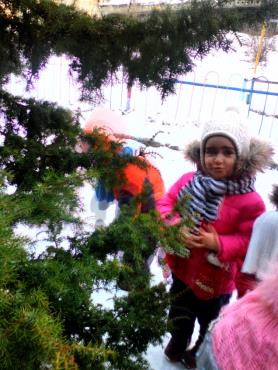 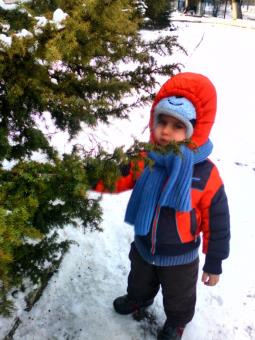 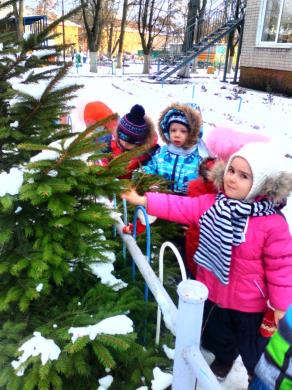 Рассматриваем иголочки.
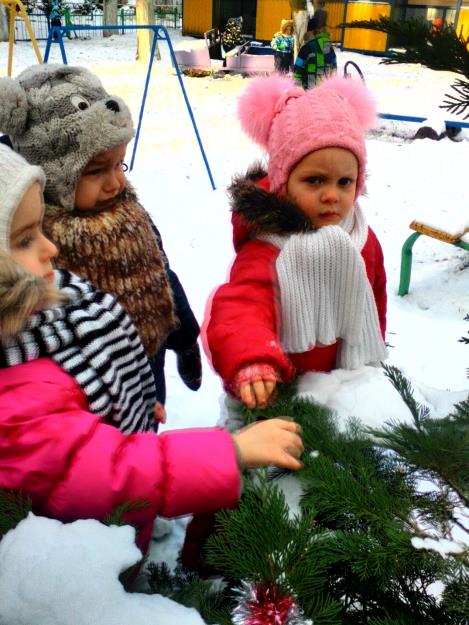 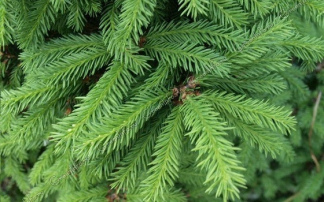 Чем пахнет елочка?
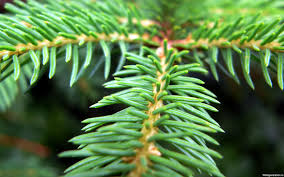 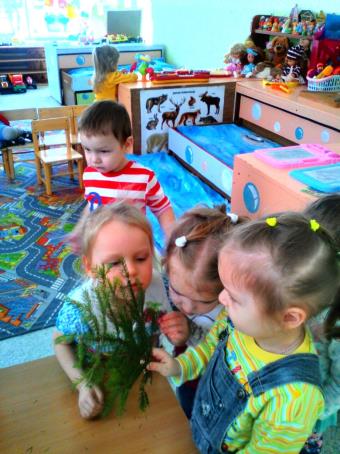 Сравниваем искусственную ель с живой
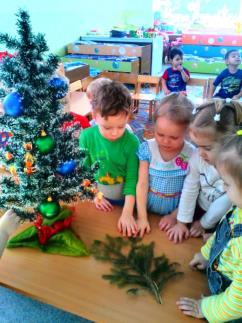 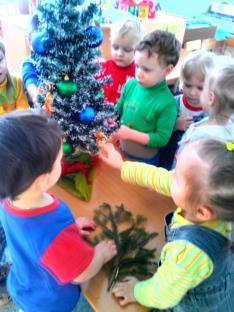 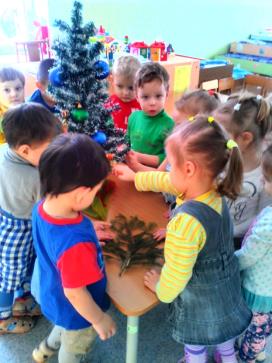 Елочка, ты елка,Елка просто диво,Посмотрите сами,Как она красива!
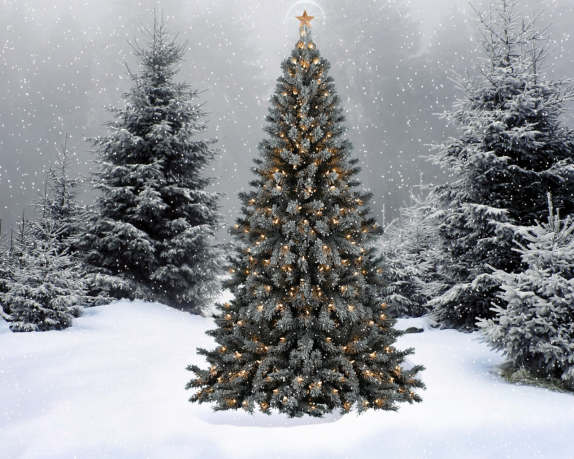 Спасибо за внимание!
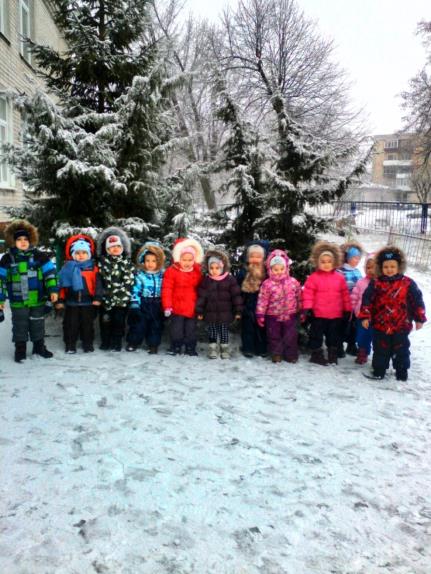